Update on Credit System Enhancements

Maruthi Gaddam 
ERCOT Credit System Lead Analyst  

ERCOT Public
October 23, 2024
CMM System and Report Enhancements in December 2024
Starting mid December 2024, ERCOT will implement the following changes:  

1) NPRR1184 will be fully implemented, specifically the following parts of Section 16 of the Protocols will be “unboxed”: 
16.11.3 (1) (c) (iii)  Alternative Means of Satisfying ERCOT Creditworthiness Requirements 
16.11.4.7 (2) and (3) Credit Monitoring and Management Reports
As a result, ERCOT market participants will be able to see the following reports on MIS:
Collateral History and Interest – Annual
Collateral History and Interest – Monthly
2) Letter of Credit (LC) and Surety Bond (SB) – Add/Amend/Terminate Email Notifications
Automated Emails to all CP Credit contacts will be sent whenever there is a change in LC/SB postings, including addition/acceptance, amendment or termination.  
3) ACL Report Changes
Daily ACL reports will list Letters of Credit / Surety Bonds with the respective current balances for each instrument.
2
Upcoming CMM Report Enhancements – Sample Report
Collateral History and Interest Reports
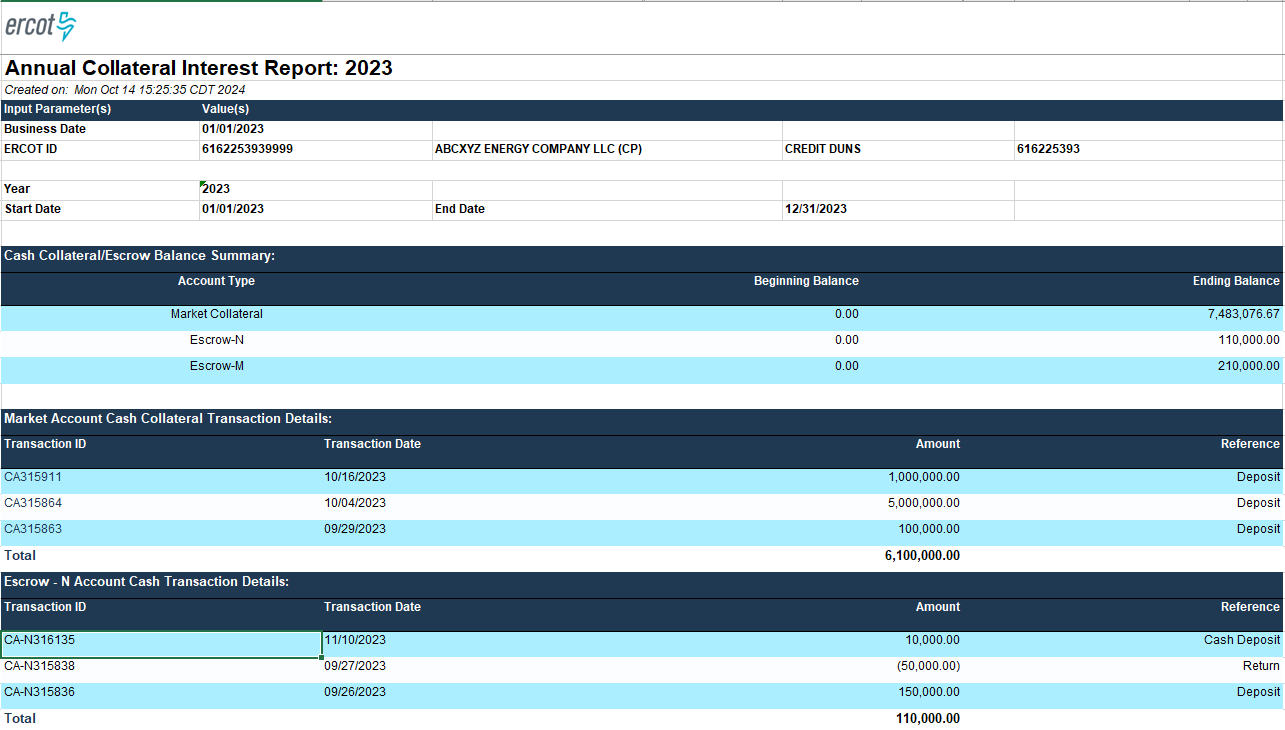 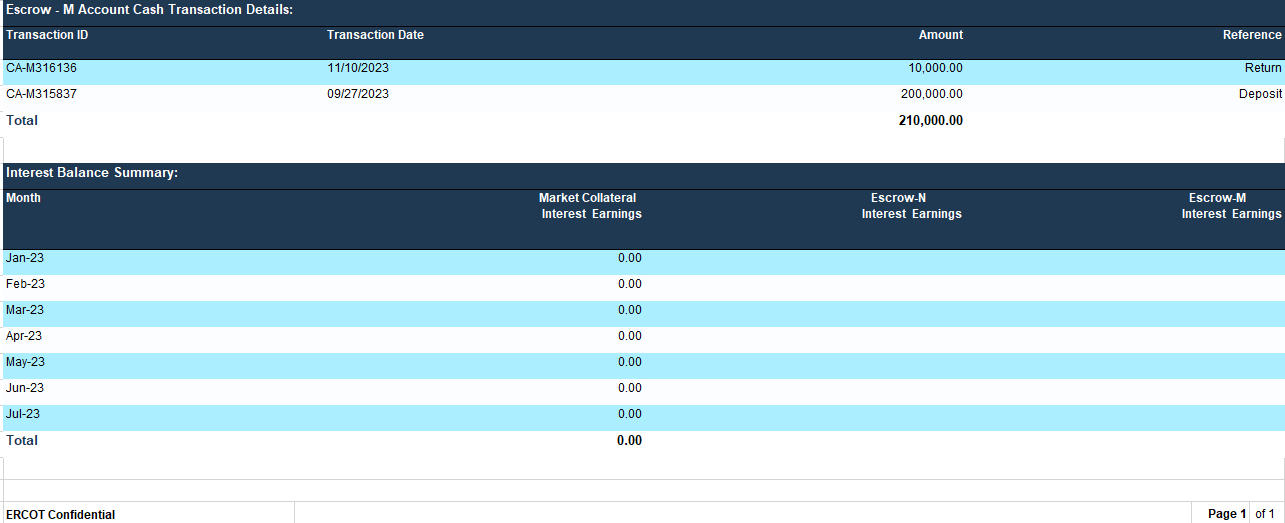 * This is a draft representation of report to highlight information captured and final format may be different
3
Upcoming CMM Report Enhancements – Sample
ACL Report  -  New section for LC/SBs will be added
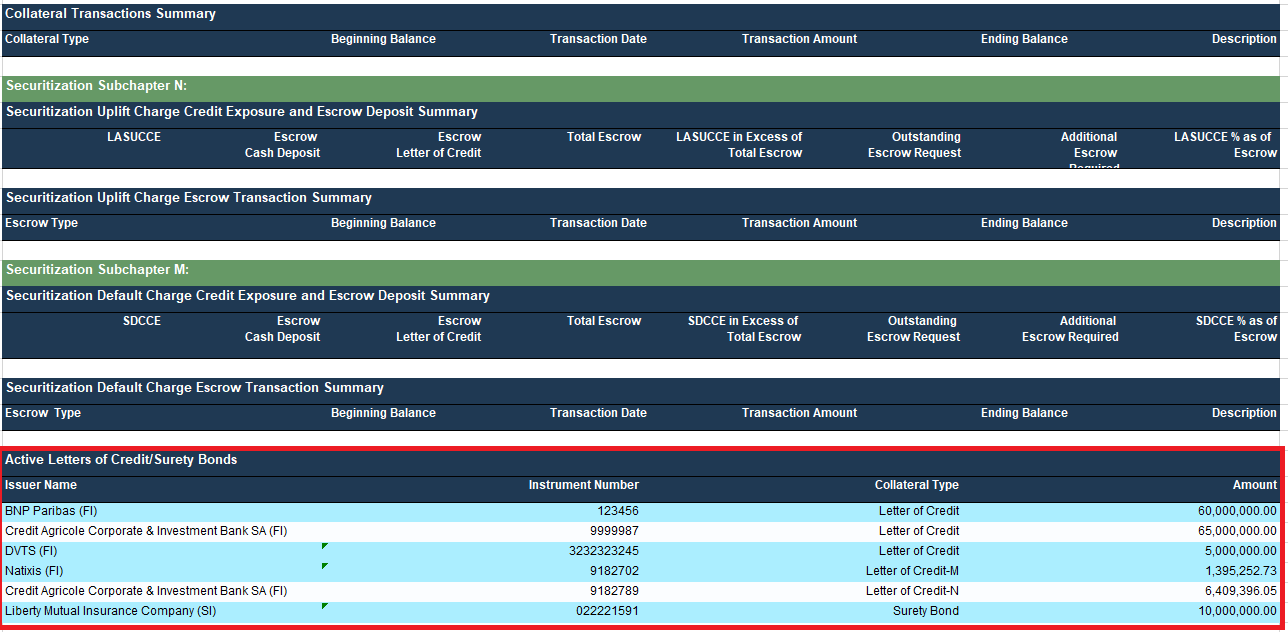 * This is a draft representation of report to highlight information captured and final format may be different
4